FIGURE 5. Electron micrographs. (A) Normal control, longitudinal section. Normal elongated mitochondria are scattered ...
J Neuropathol Exp Neurol, Volume 67, Issue 11, November 2008, Pages 1097–1102, https://doi.org/10.1097/NEN.0b013e31818b6cbc
The content of this slide may be subject to copyright: please see the slide notes for details.
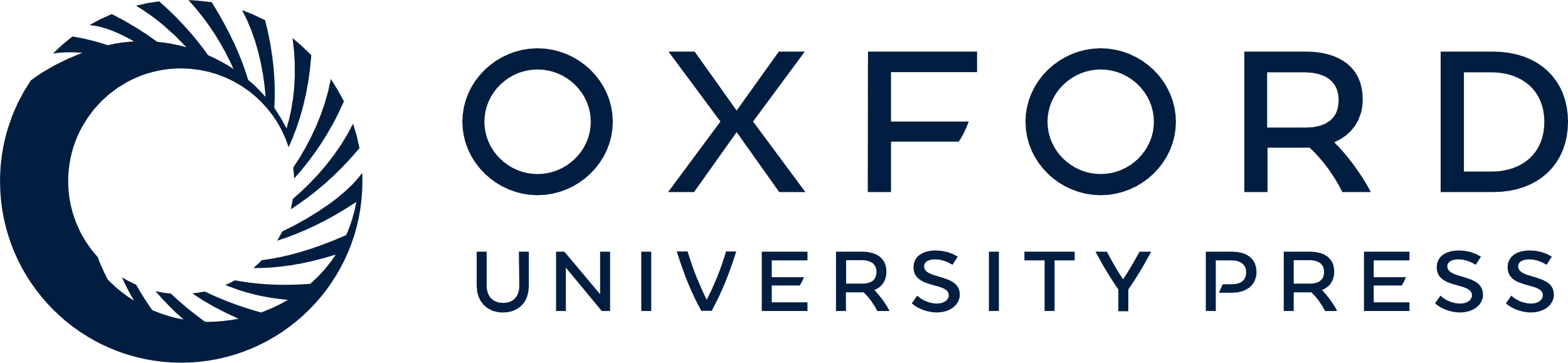 [Speaker Notes: FIGURE 5. Electron micrographs. (A) Normal control, longitudinal section. Normal elongated mitochondria are scattered within the axon; scale bar: 0.5 μm. (B, C) Case 4, longitudinal sections. Abnormally aggregated, small, and round mitochondria are located at the periphery of the axon; scale bar: 0.2 μm. (D) Case 3, transverse section; scale bar: 0.2 μm. Most mitochondria in these micrographs have abnormal cristae and membranes.


Unless provided in the caption above, the following copyright applies to the content of this slide: Copyright © 2008 by the American Association of Neuropathologists, Inc.]